Presentation Title Here
Presenter
Date
Location
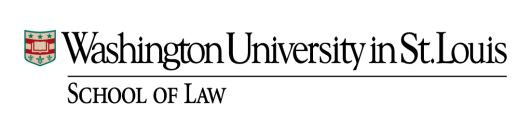